Vad kan smart teknik göra för dig om du blir hemlös?
Stefan Johansson, Nicolas Fierro
Lena Murray
Det började med en bild…
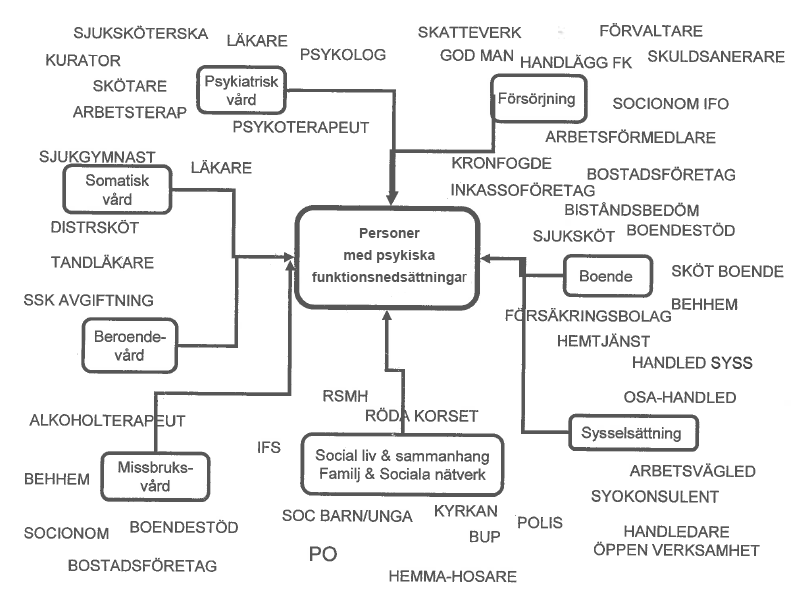 … och en massa möten
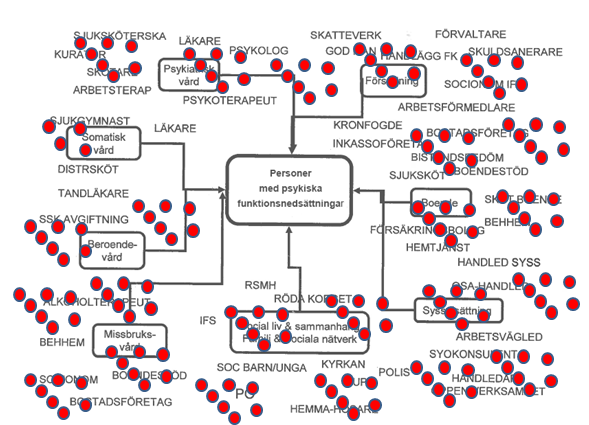 Det resulterade i projektetSmartare möten – effektivare uppföljning
Projektet Smartare möten
15 personer på väg tillbaka från missbruk och hemlöshet
Bandhagshemmet (särskilt boende)
BUSS (Boende och utslussverksamheten)
Funka, KTH, Socialtjänsten och RSMH
Deltagare med kognitiva svårigheter
Hantera tid
Komma ihåg
Komma igång
Avsluta
Planera
Överblicka
En o-digitaliserad värld
Kallelser per brev
Komma ihåg utan minnesstöd
Resor kors och tvärs
Stort antal fysiska möten
Boenden utan internet
Man, tidigare drogberoende och omfattande problem med hälsan. Har under projektet flyttat till egen försökslägenhet.

Kommer att ha över 200 möten det kommande året.

Har svårt med tekniken men ser teknikens potential.

Samlar alla brev i en hög under bordet i vardagsrummet.
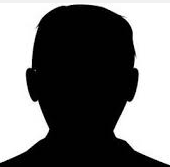 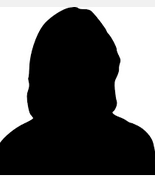 Kvinna. Har under projektet flyttat till egen försökslägenhet. 

Vill kunna spela in möten för att vara säker på vad som sagts. Upplever motstånd mot detta från vissa personer. Trodde tidigare att det var förbjudet att spela in…
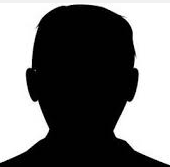 Man, tidigare drogberoende. Har adhd och behöver mycket stöd. 

Beskriver sig själv som världsmästare i planering.

Har svårt att inte bli förbannad när tekniken krånglar. Låter bland annat krångel i livet gå ut över tekniska prylar.
Vad händer om man ”tänker tillgängligt” och inför smart teknik?
Att tänka tillgängligt…
Utgå från användare med stora krav på enkelhet
Följa individen och identifiera svårigheter och möjligheter
Att se hinder som barriärer som kan hanteras
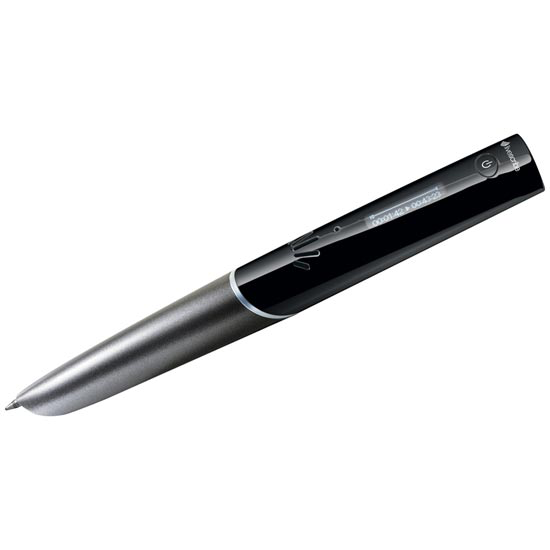 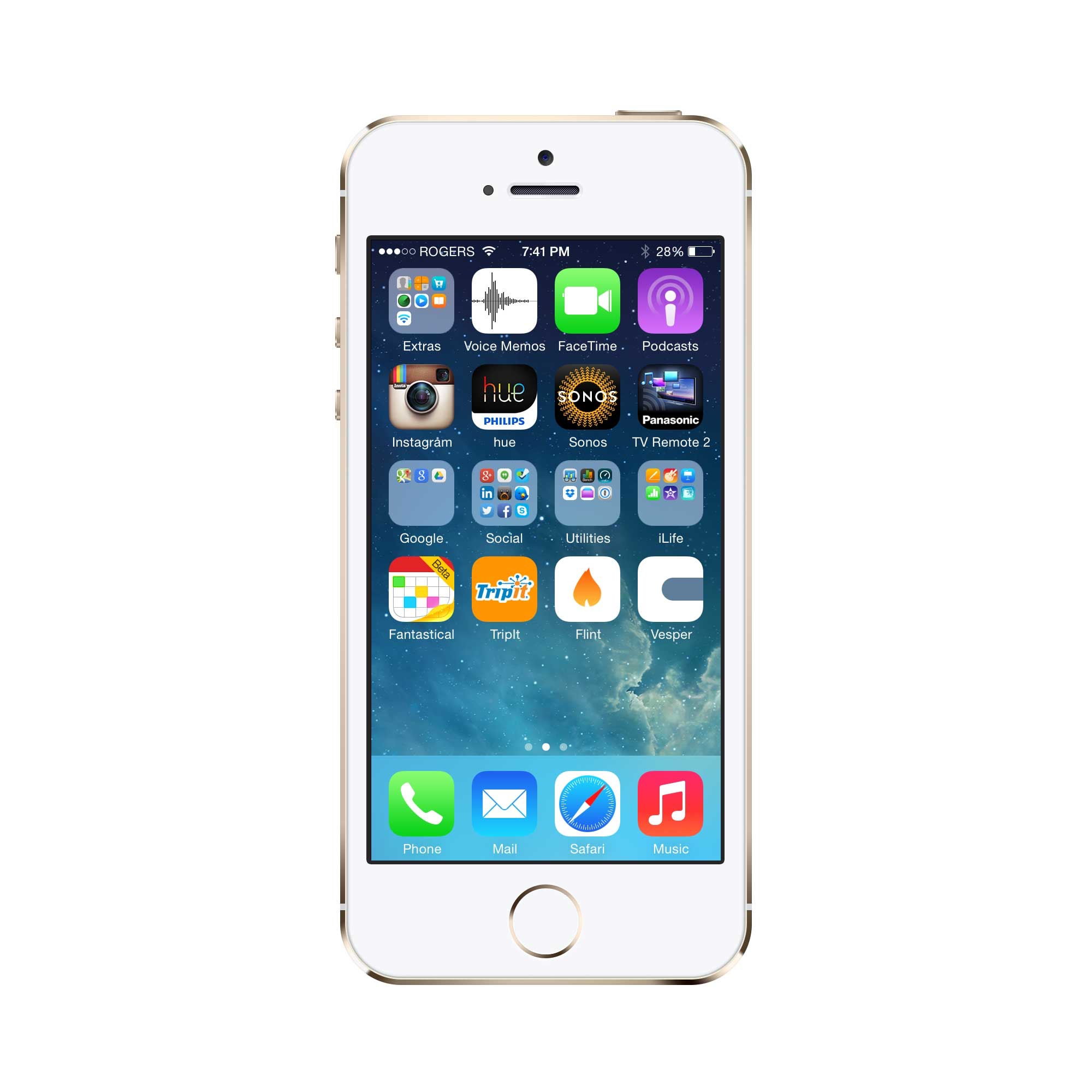 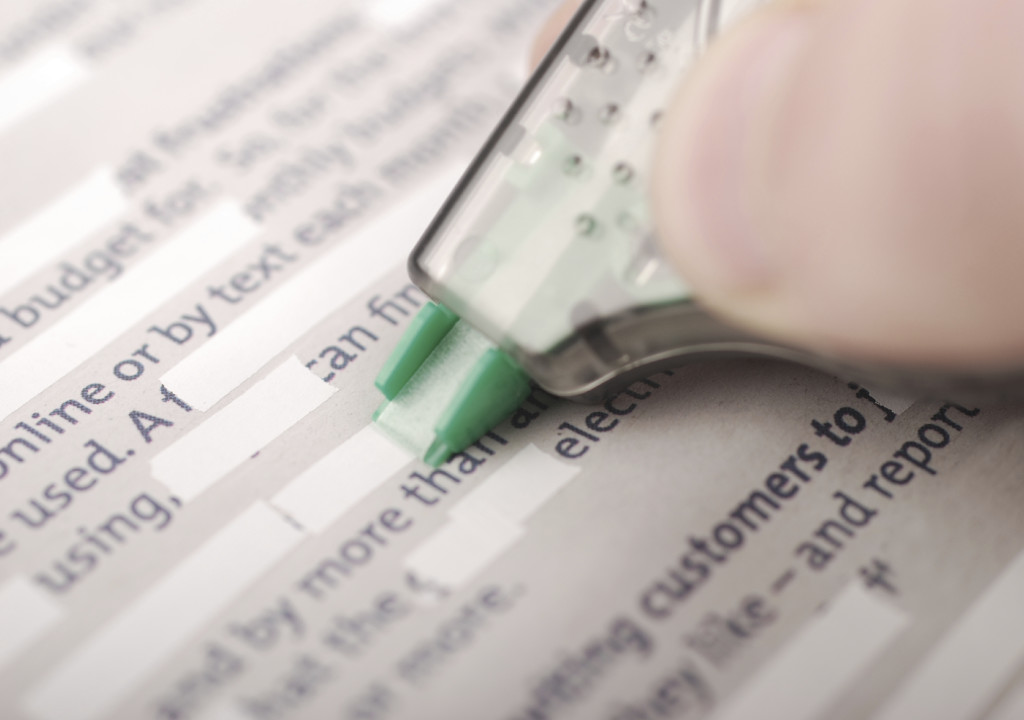 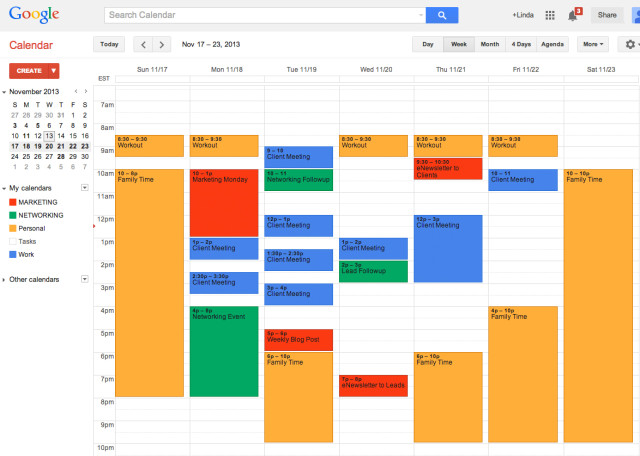 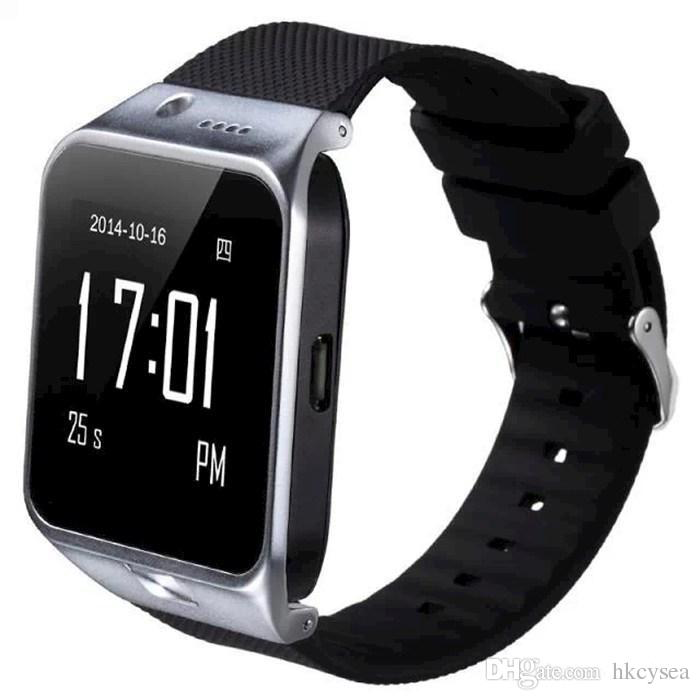 Är den smarta tekniken smart?
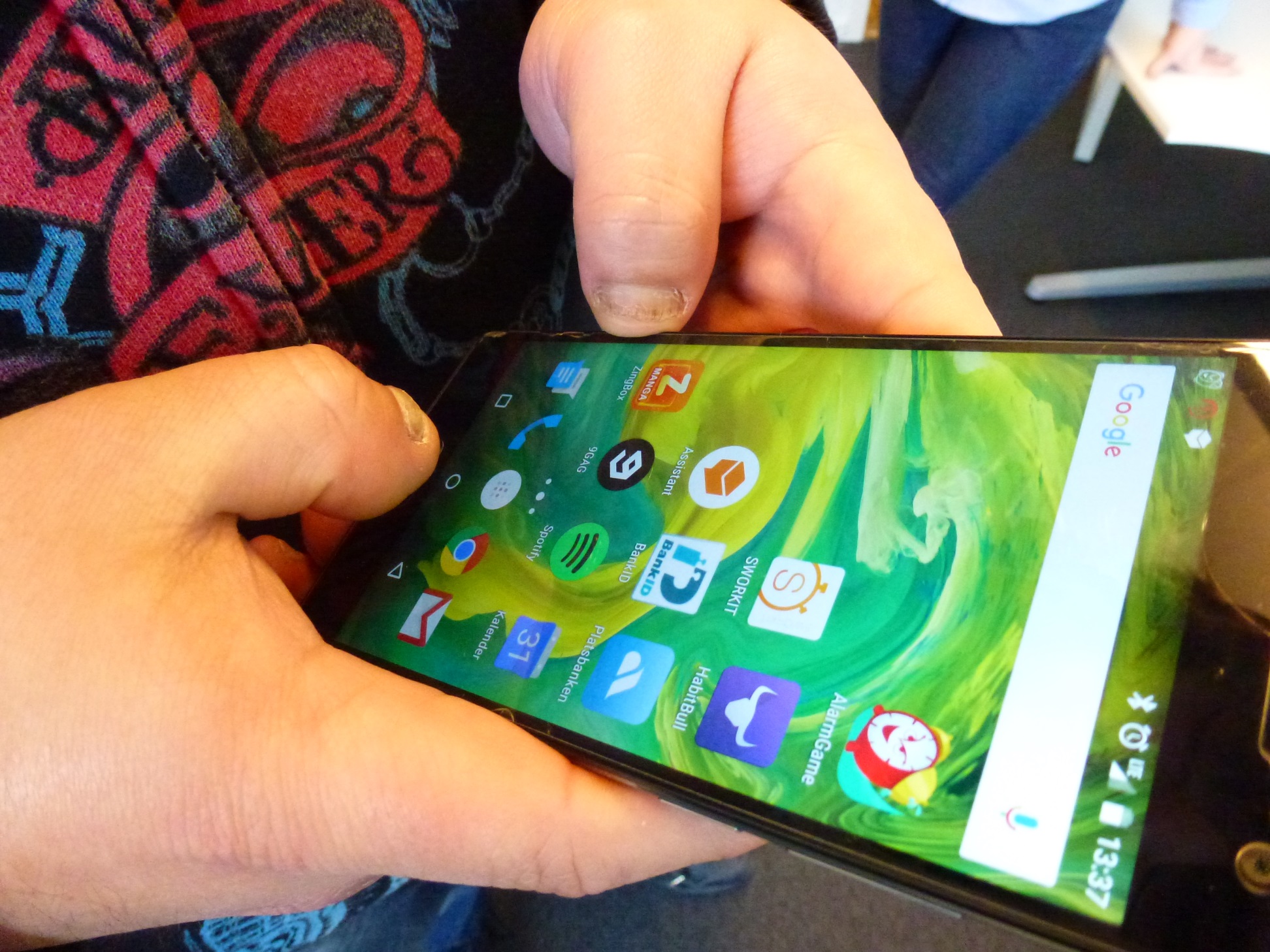 Appar i mobilen
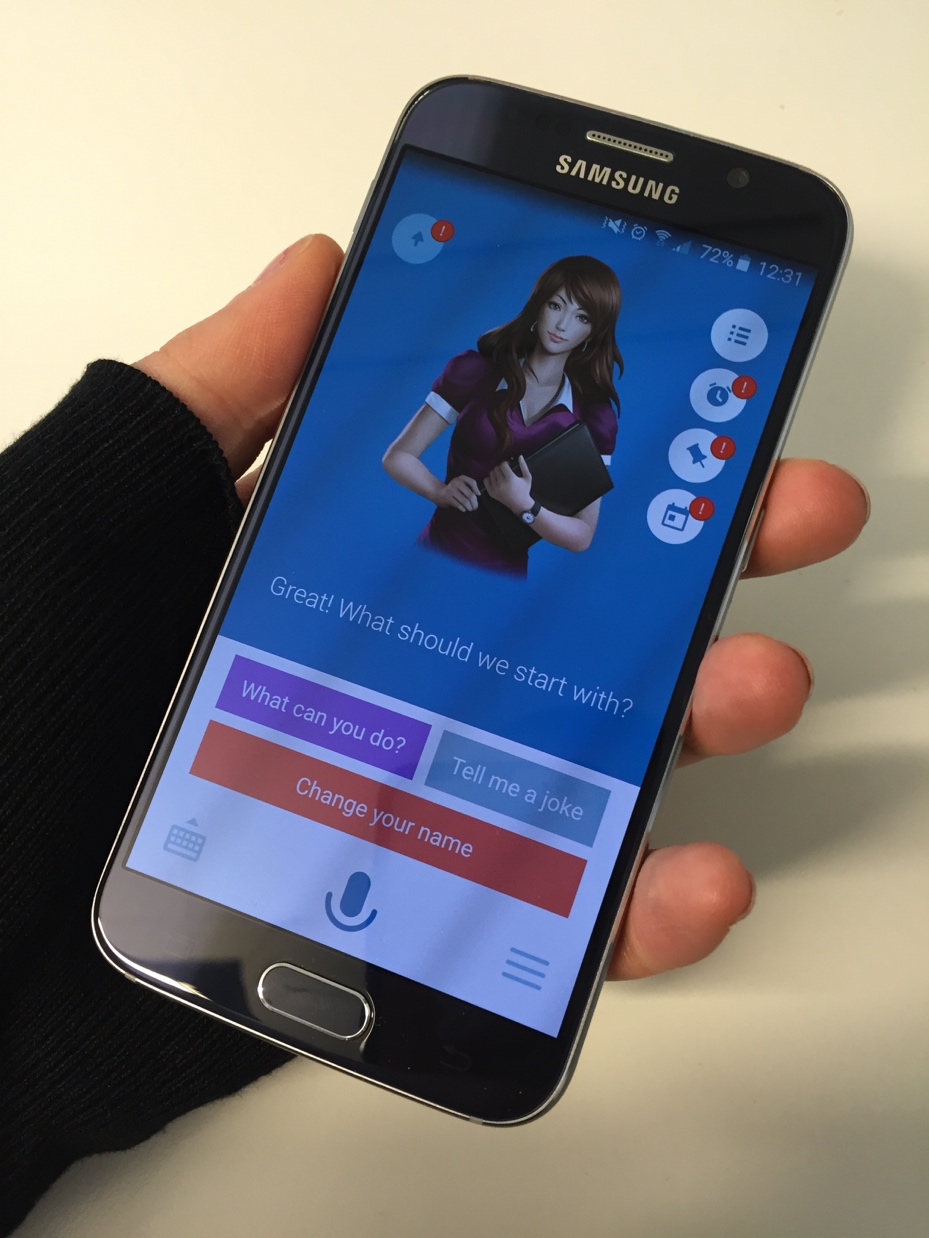 Sam Personal 
Assistant
[Speaker Notes: Sam, Personal Assistant]
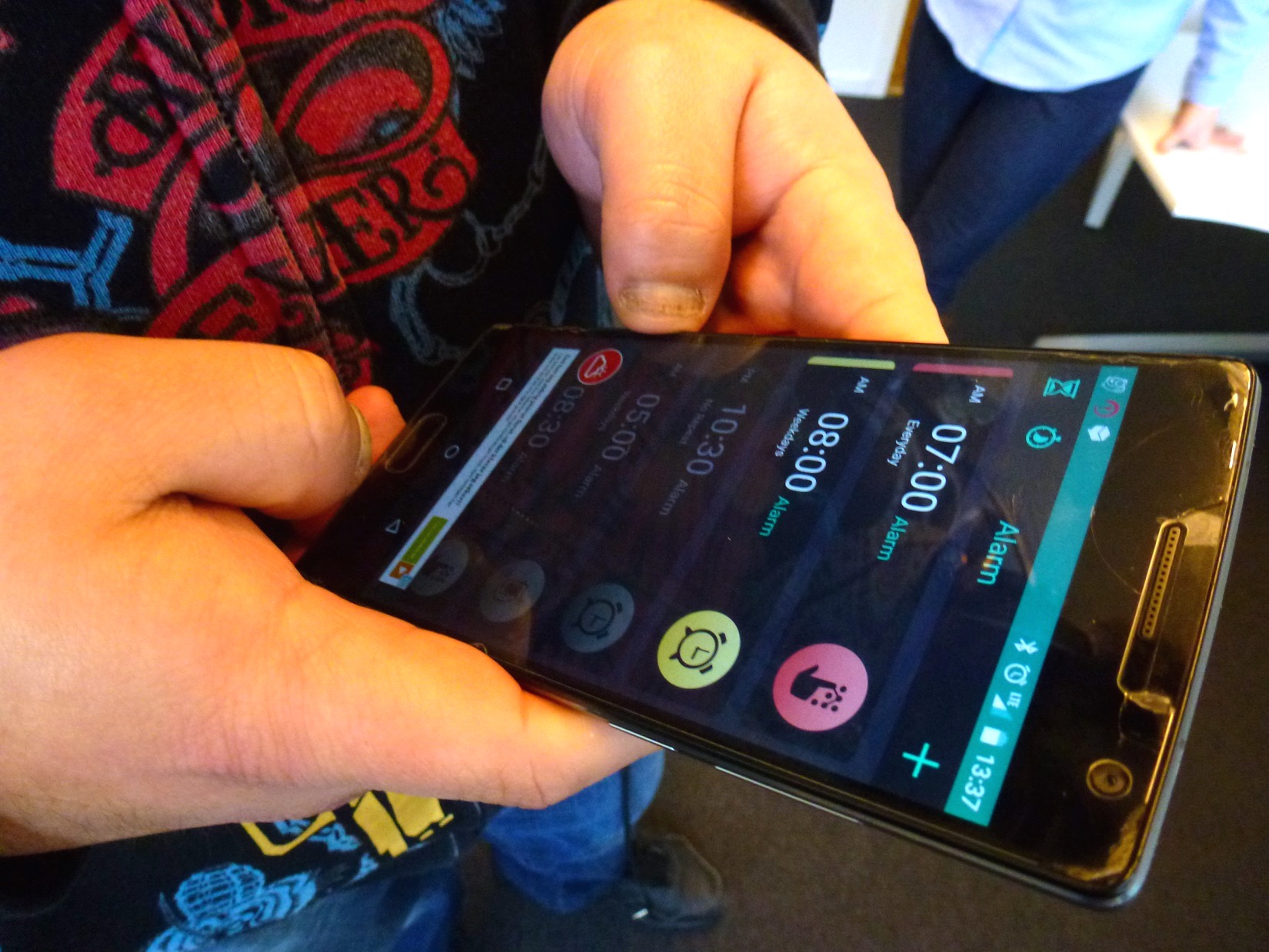 Alarm
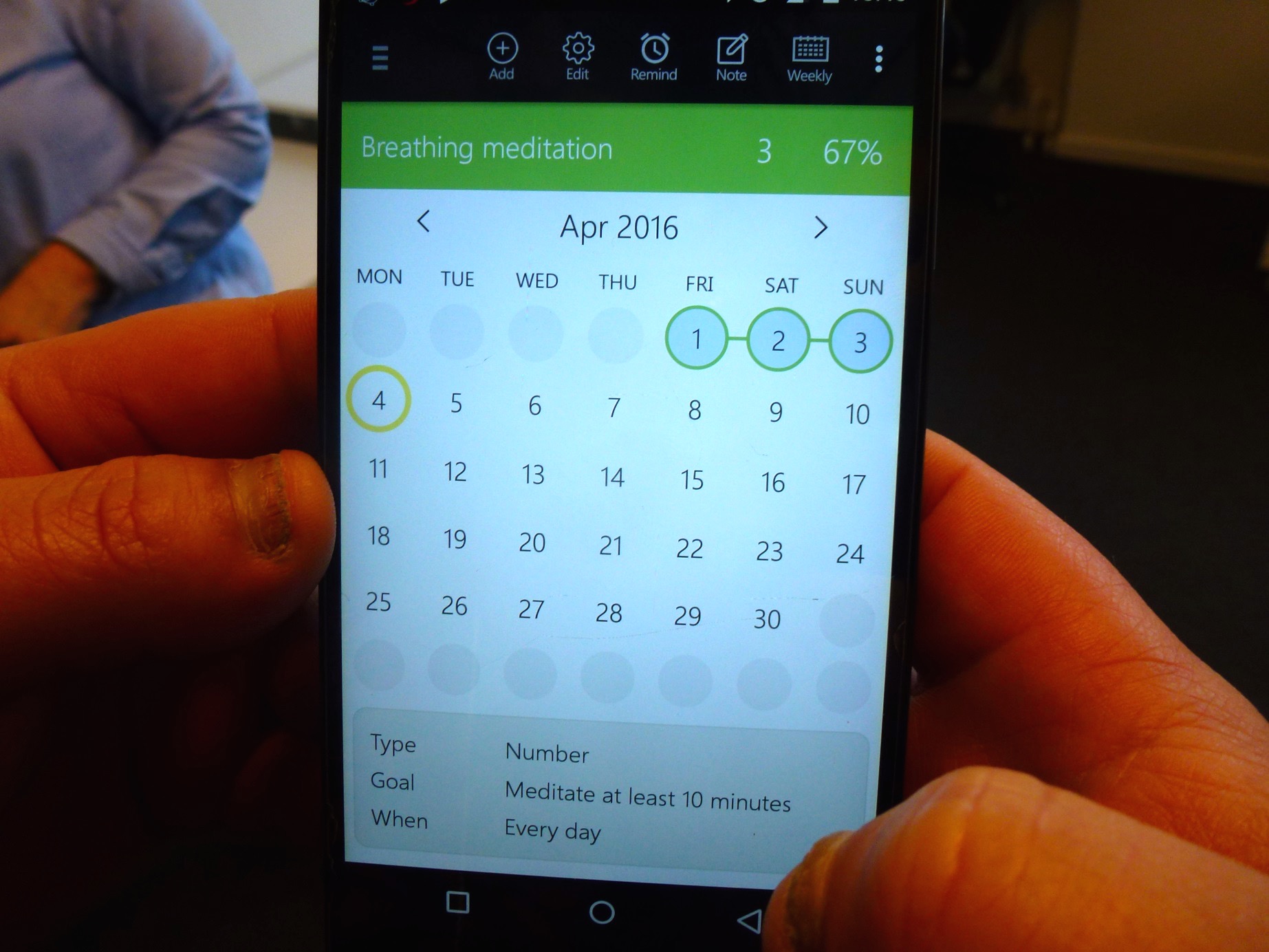 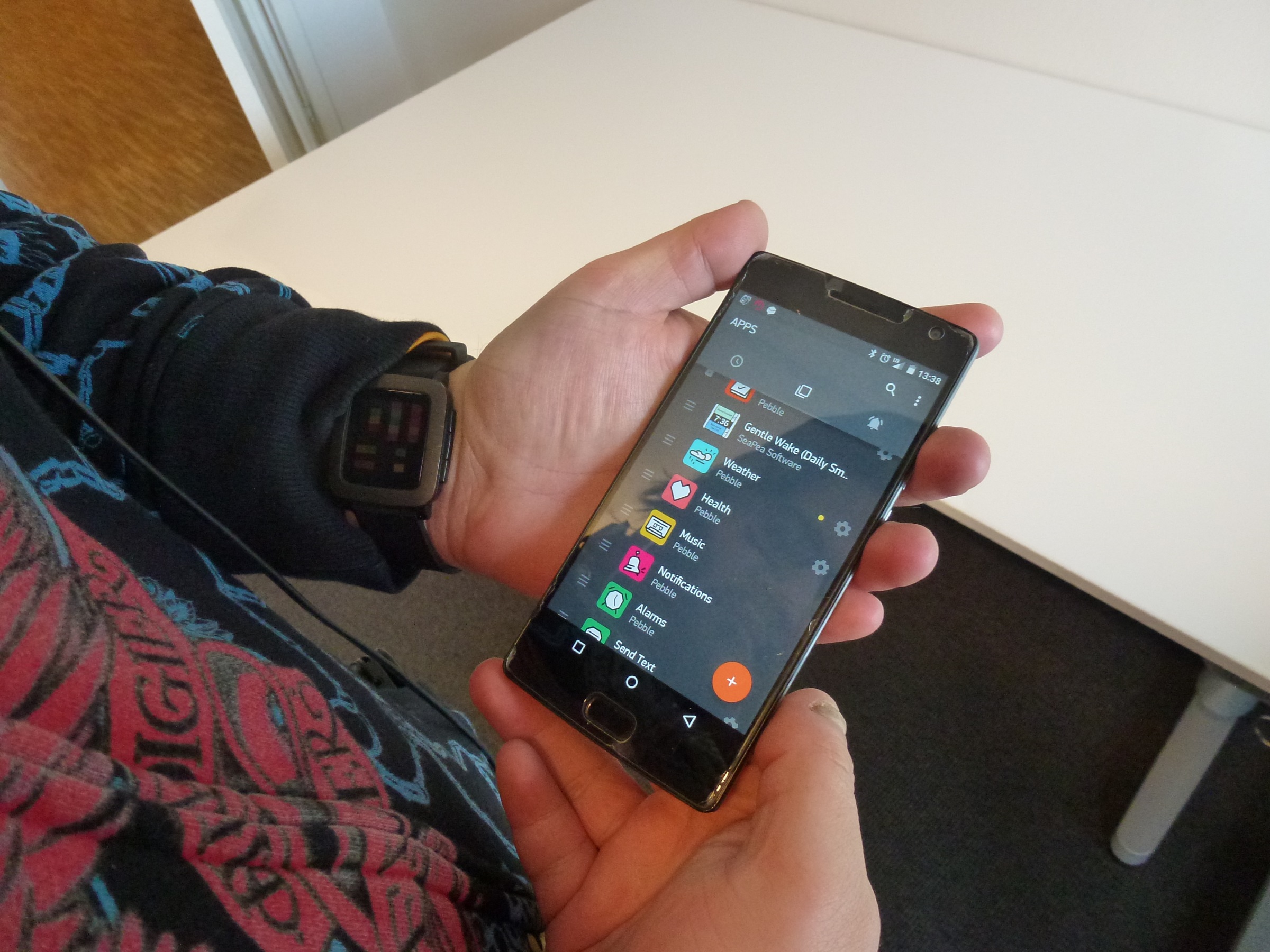 Meditation
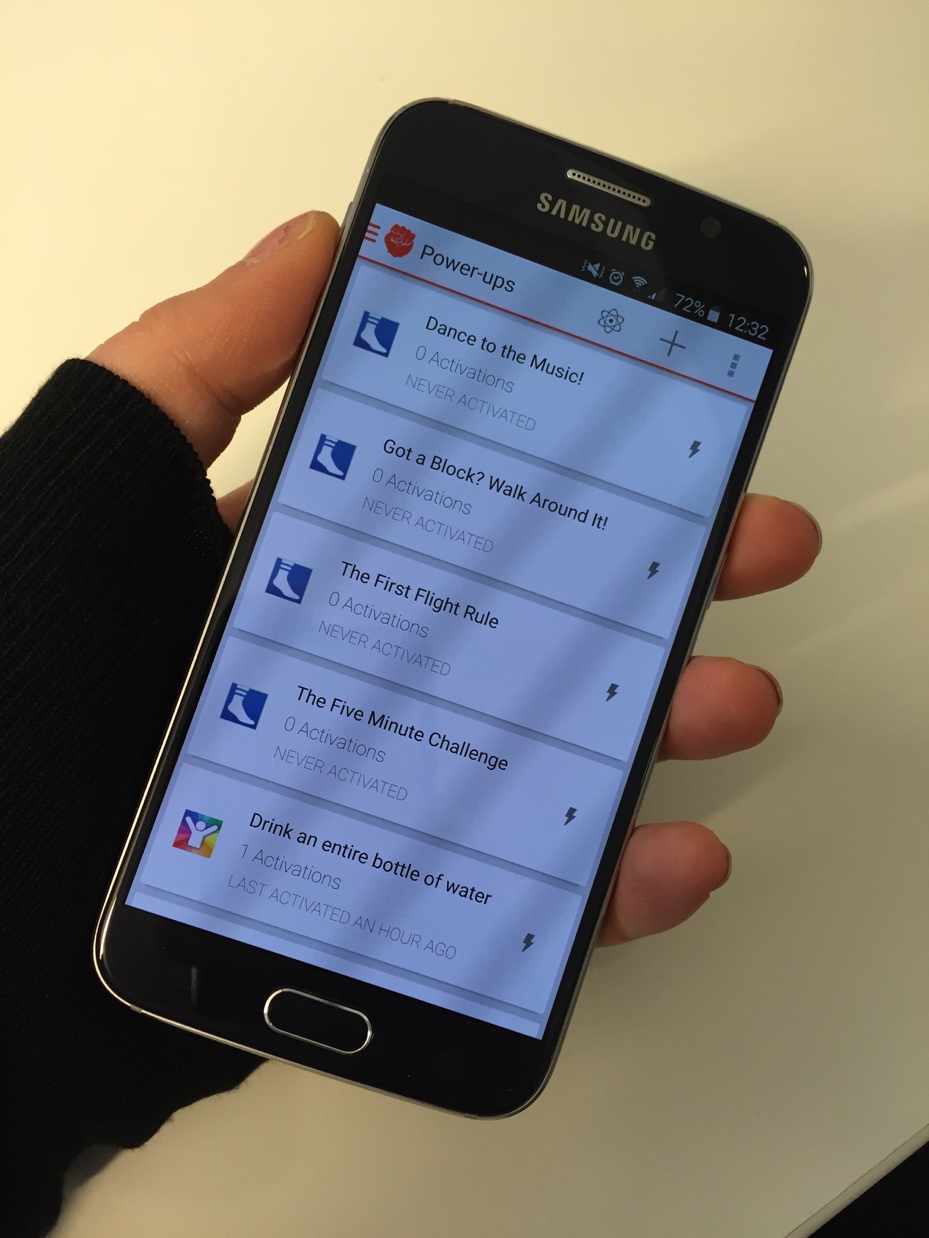 Super Better
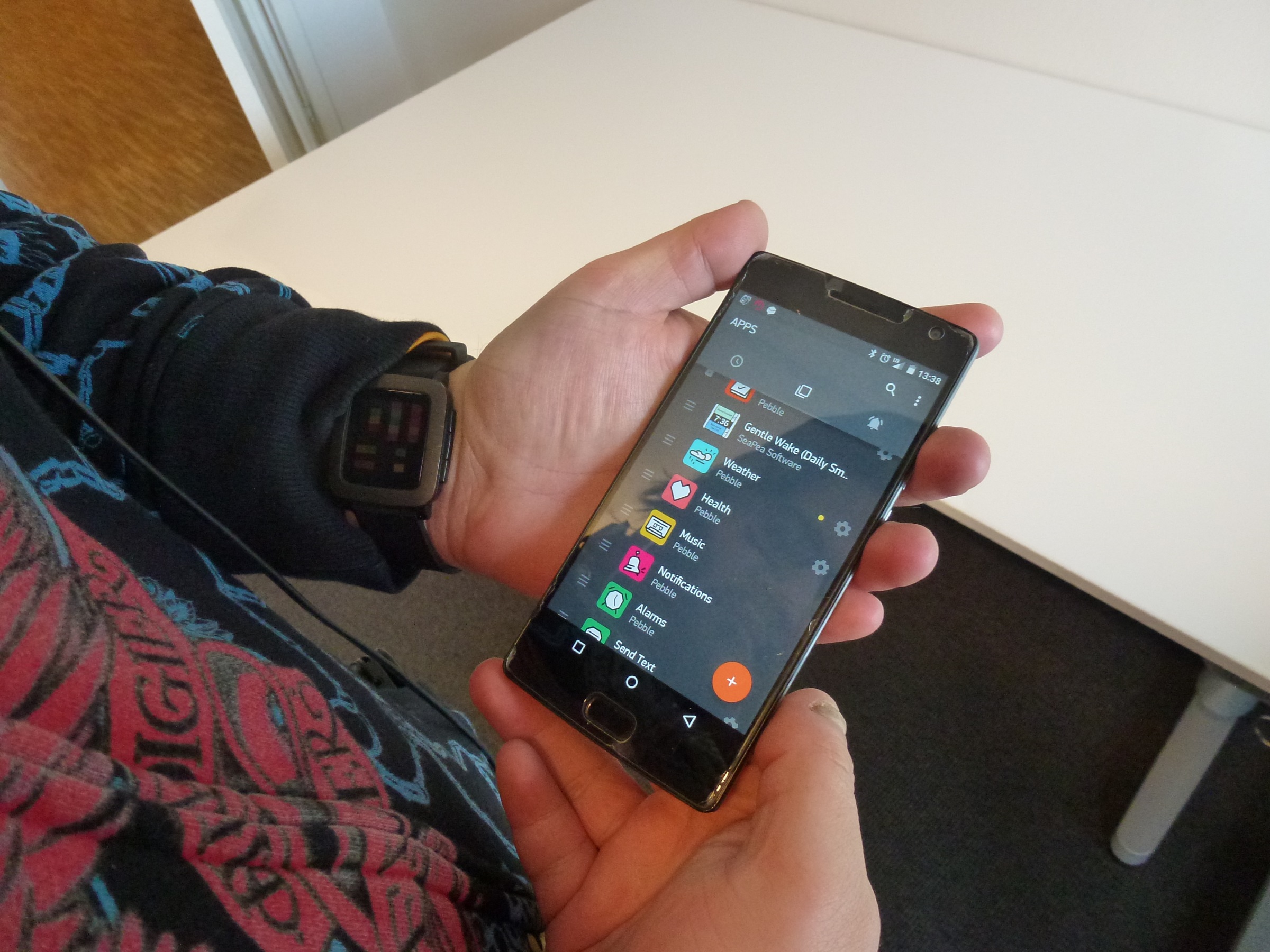 Appar till klockan
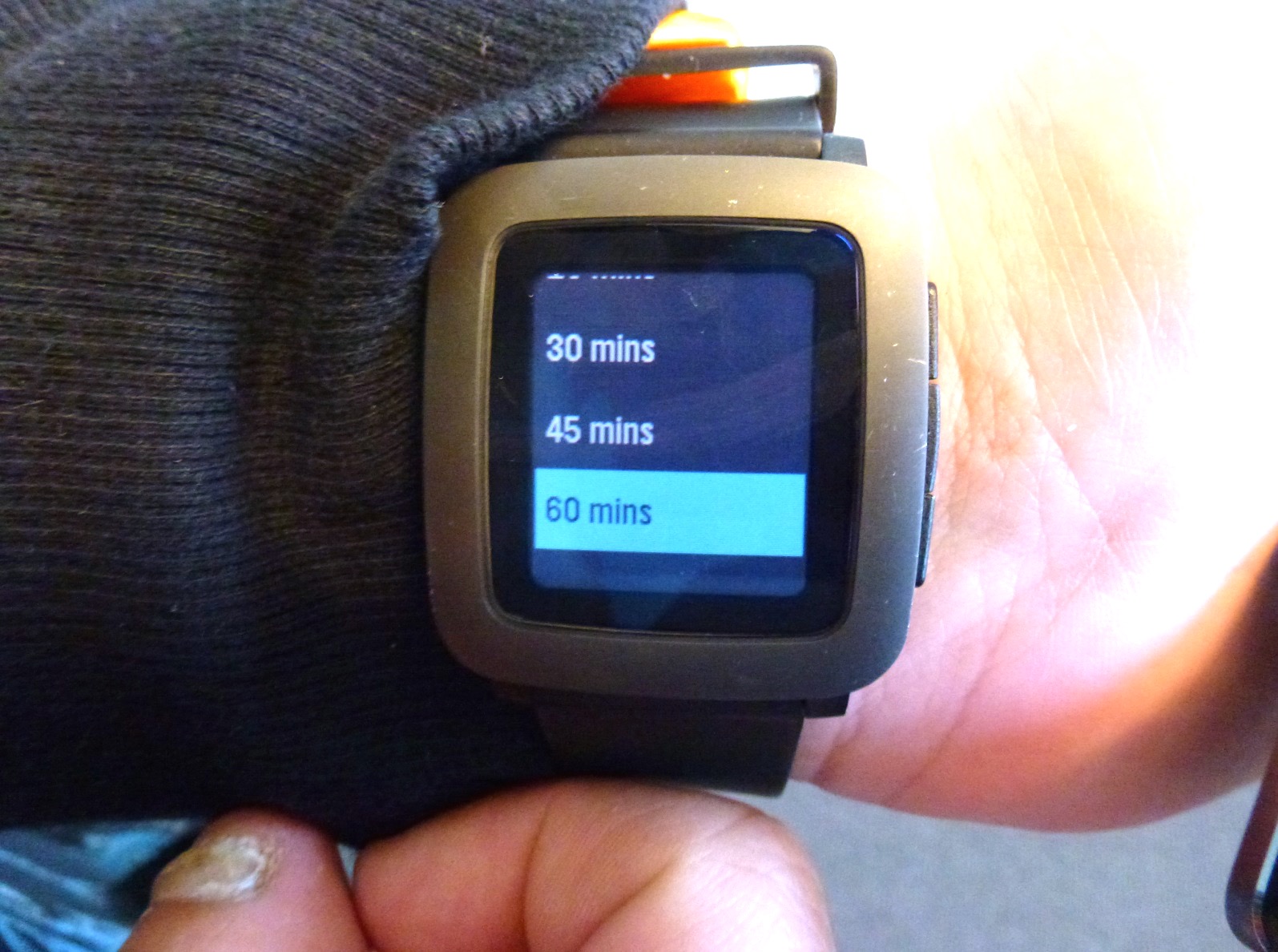 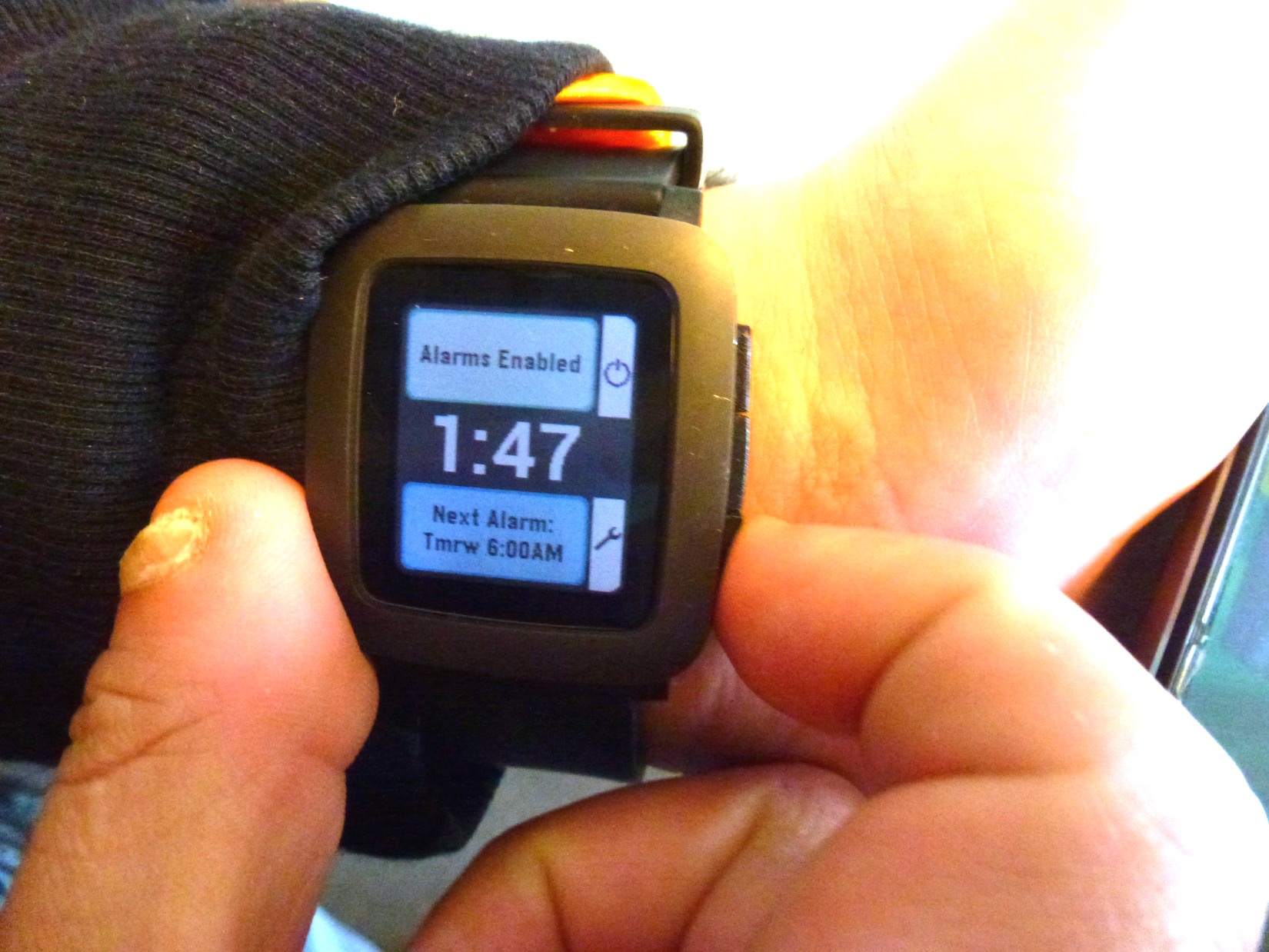 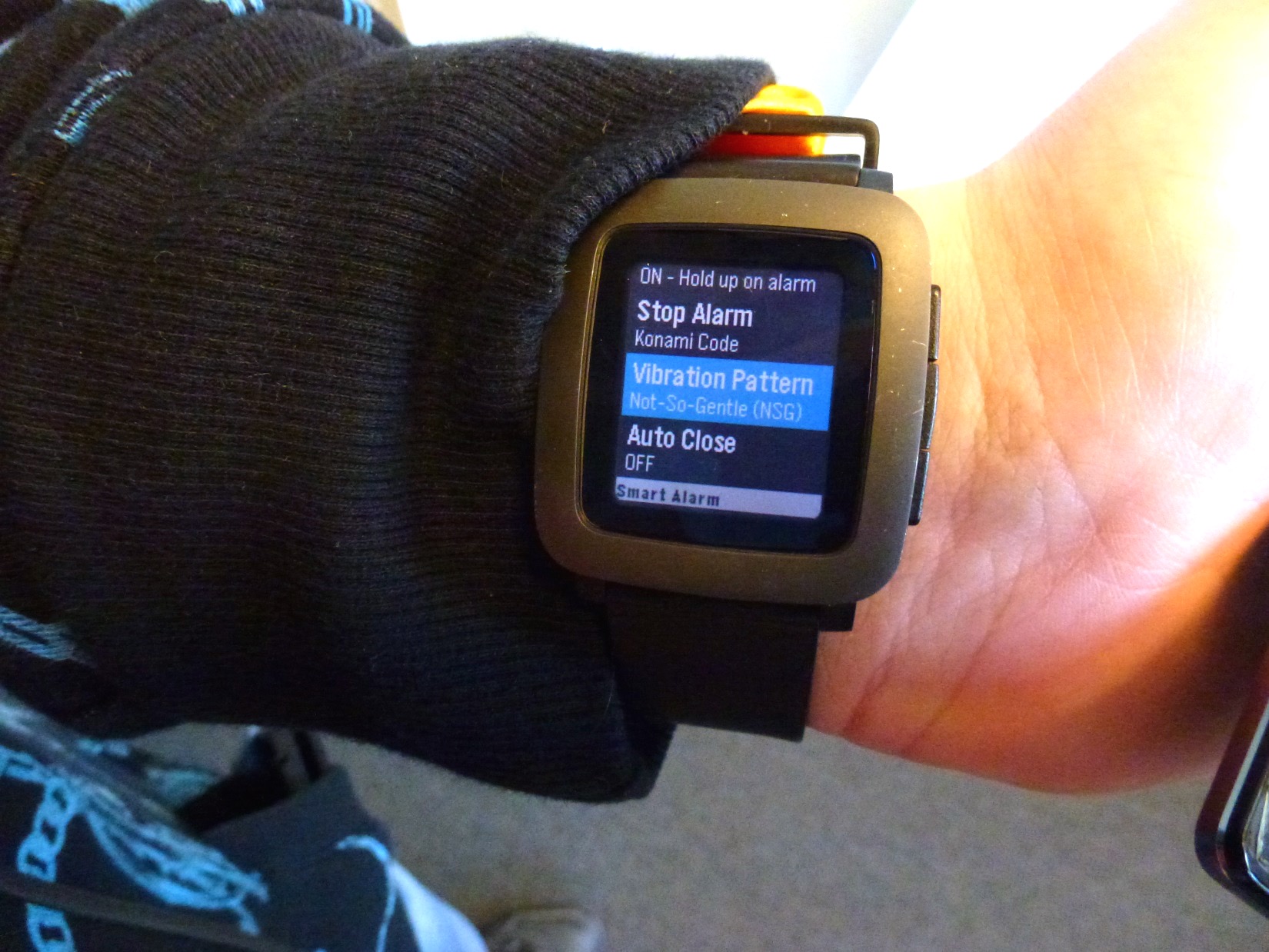 Vad har vi upptäckt?
Tekniken har en livsförändrande potential
Teknik utan omgivande stödfunktioner skapar risk för bakslag
All teknik är inte smart
Deltagarna kan ofta mer än personalen
Tekniken leder till verksamhetsutveckling
Metodutveckling
Bedömningsinstrument
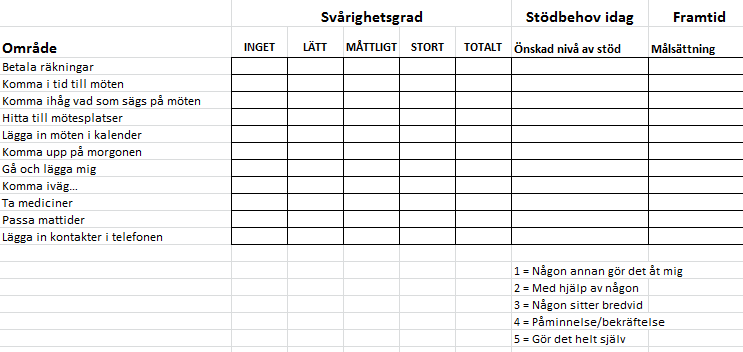 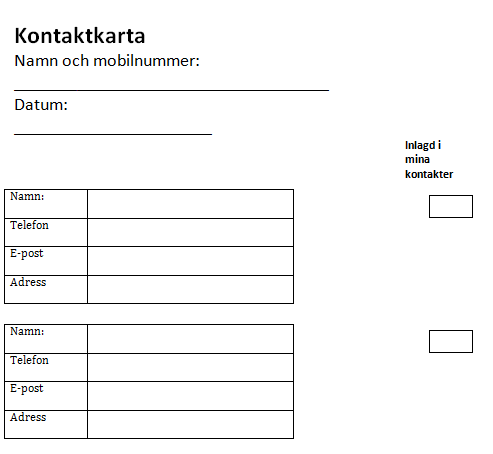 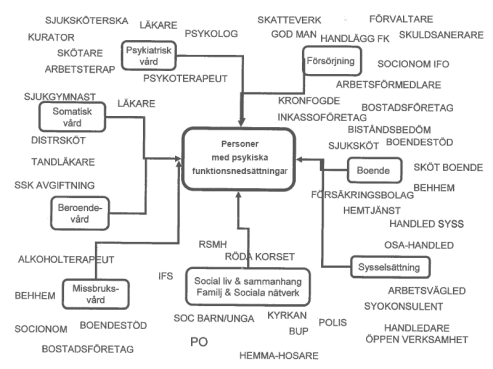 Skulle kunna ställas in eller ske med chat, webbmöte eller telefon. 
Antingen 1-1 eller trepartsmöten där man har med sig en stödperson. 
I enklare fall även med e-post.
Ärende startar
Avstämning
Avstämning
Avstämning
Samordning
Avstämning
Problem löst
Avstämning
Planering
Fortsättningen
Det här händer nu…
Följa deltagare och verksamhet på Bandhagshemmet och i Buss-verksamheten över en längre tid
Starta ett nytt projekt där vi introducerar och implementerar teknik och metoder i samarbete med handläggare
Införa de metoder och tekniker vi tagit fram i helt andra delar av verksamheten
Det finns inga normalanvändare